Zabezpieczenia Aplikacji Jakarta EE
Autorzy: Kamil Niemiec, Łukasz Murdzia
Agenda
Zabezpieczanie dostępu administracyjnego
Zabezpieczanie aplikacji internetowych
Renderowanie zależne od warunków bezpieczeństwa
Importowanie certyfikatów SSL dla aplikacji internetowych
Przygotowanie zabezpieczeń EJB
Deklaratywne zabezpieczenia EJB
Programowe zabezpieczenia EJB
Naśladowanie roli: propagowanie ról
Wstęp
Bezpieczeństwo odgrywa ważną rolę w aplikacjach Jakarta EE. 
Komunikacja ze światem zewnętrznym jest integralną częścią aplikacji serwerowej
Przykładowo aplikacje typu REST, usługi sieciowe, poczta elektroniczna i tak dalej.
It is also important to avoid someone’s breaking into your system because the administrative interfaces of the Jakarta EE8 server (Glassfish in our case) are not protected, or the database or the JMS provider is not secured.
Zabezpieczanie dostępu administracyjnego
Nie ma ustalonej specyfikacji bezpieczeństwa administracyjnego, więc każda aplikacja Jakarta EE 8 powinna zostać zabezpieczona według odpowiednich kryteriów. 
Powinno się wziąć pod uwagę bezpieczeństwo następujących rejonów aplikacji:
Zabezpieczanie narzędzia ASADMIN, 
Zabezpieczanie internetowej konsoli administratora,
Zabezpieczanie administracyjnej usługi REST, 
Zabezpieczanie dostępu do bazy danych,
Zabezpieczanie komunikatów JMS,
Zabezpieczanie aplikacji internetowych
Zabezpieczanie aplikacji internetowych obejmuje następujące środki:
Przejście na korzystanie z adresów URL SSL i https://.
• Ograniczanie dostępu do całej aplikacji internetowej lub niektórych jej części
w taki sposób, że mogą to zrobić tylko użytkownicy, którzy są uwierzytelnieni
aby uzyskać odpowiedni dostęp do stron.
Renderowanie zależne od warunków bezpieczeństwa
Od czasu do czasu na stronach szablonów JSF potrzebny jest przełącznik kontrolujący, czy niektóre elementy strony zostaną wyrenderowane lub nie, w zależności od warunku bezpieczeństwa.
W pomocy przychodzi funkcja IsUserInRole():


W podanym przykładzie przycisk zostanie wyświetlony tylko dla użytkownika z rolą ‘admin’
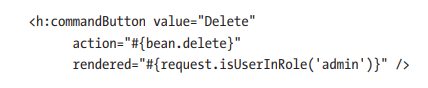 Importowanie certyfikatów SSL dla aplikacji internetowych
Serwer Glassfish Jakarta EE 8 (Glassfish 5.1) jest dostarczany z zainstalowanym certyfikatem SSL.
Nie jest to oficjalny certyfikat, ponieważ oficjalne certyfikaty są wydawane na zasadzie domen. 
Zamiast tego preinstalowany certyfikat SSL jest certyfikatem z podpisem własnym.
Oznacza, że można go używać do celów programistycznych, jednakże przeglądarka będzie na to zwracać uwagę.
Przygotowanie zabezpieczeń EJB
Zabezpieczenie komponentów nie kończy się na aplikacjach internetowych. Możemy również zabezpieczyć dostęp EJB (Enterprise JavaBeans).
Deklaratywne zabezpieczenia EJB
Aby zabezpieczyć dostęp do EJB, możesz dodać kilka adnotacji do klasy EJB. Podobny do aplikacji internetowych, komponenty EJB używają ról w celu ograniczenia dostępu do klas i metod EJB. Pierwsza adnotacja, której możemy użyć to @DeclareRoles (z pakietu javax.annotation.security). @DeclareRoles jest używane do wyświetlania listy wszystkich ról, które są interesujące dla EJB. Ta adnotacja sama w sobie nie ogranicza dostępu do EJB; jest to zwykła lista nazw ról, które odgrywają rolę w bezpieczeństwie EJB. Aby faktycznie zainstalować ograniczenie, należy użyć adnotacji @RolesAllowed. Dzięki tym dodatkom do EJB tylko klienci do tego uprawnieni.
Programowe zabezpieczenia EJB
W przypadku, gdy deklarowana szczegółowość zabezpieczeń EJB nie odpowiada Twoim potrzebom, możliwe jest również przeprowadzenie kontroli bezpieczeństwa z wnętrza kodu EJB. Musisz wstrzyknąć instancję SessionContext (z pakietu javax.ejb). Z tego obiektu można sprawdzić członkostwo w roli za pomocą metody isCallerInRole().
Naśladowanie roli: propagowanie ról
EJB można wywoływać z innych EJB. Jeśli konieczne jest mapowanie między nazwami ról z wywołującego EJB do wywoływanego EJB, przydatna jest adnotacja @RunAs. Trzeba być ostrożnym, gdy używa się @RunAs, aby nie otwierać luk w zabezpieczeniach.
Dziękujemy za uwagę
Źródła:
Peter Späth -  Beginning Jakarta EE Enterprise Edition for Java: From Novice to Professional